Izrada JATS XML-a kroz sučelje Hrčka
Ljiljana Jertec Musap Draženko Celjak, Marko Cundeković, Matko Horvat, Ivan Jelinić, Nino Katić, Kristina PosavecSveučilišni računski centar Sveučilišta u Zagrebu (Srce), 7.9.2023.
JATS XML
Journal Article Tag Set
Suvremeni, otvoren format za izradu znanstvenih i stručnih članaka
Strojna čitljivost (engl. machine-readability)
Plan S: „Availability for download of full text for all publications (including supplementary text and data) in a machine-readable community standard format such as JATS XML.”
Rudarenje podataka, lakša pretraživost, interaktivnost sučelja
JATS XML u Hrčku do sada
Mogućnost objave XML-a za svaki rad zasebno
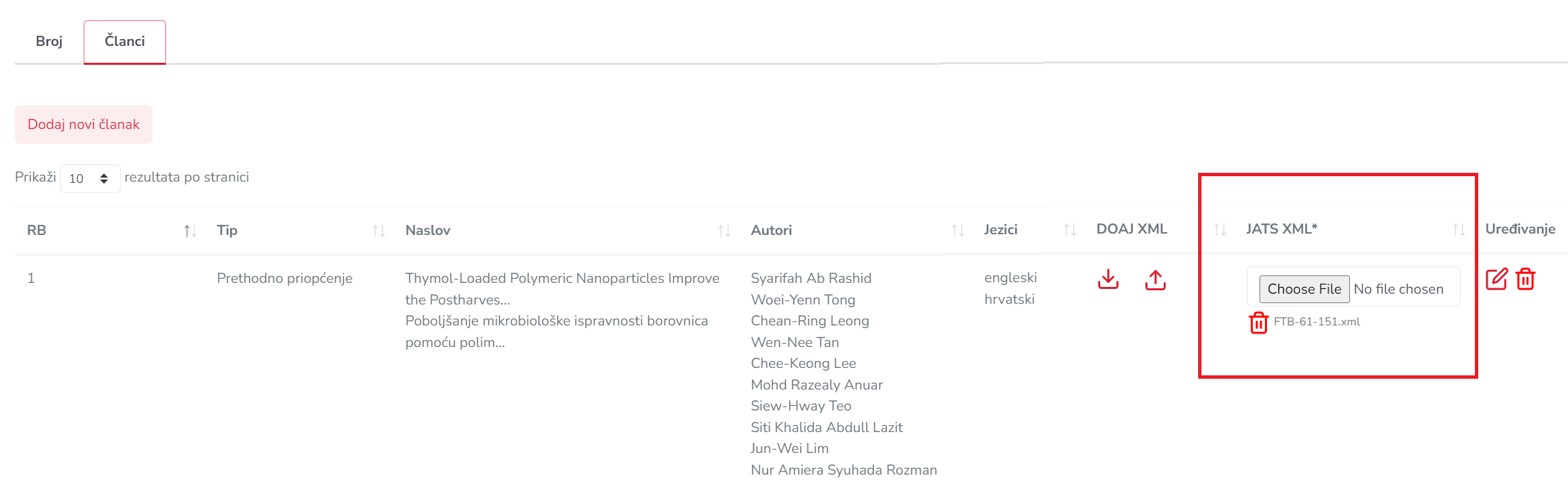 JATS XML u Hrčku do sada
Mogućnost objave XML-a svih radova prilikom objave novog broja
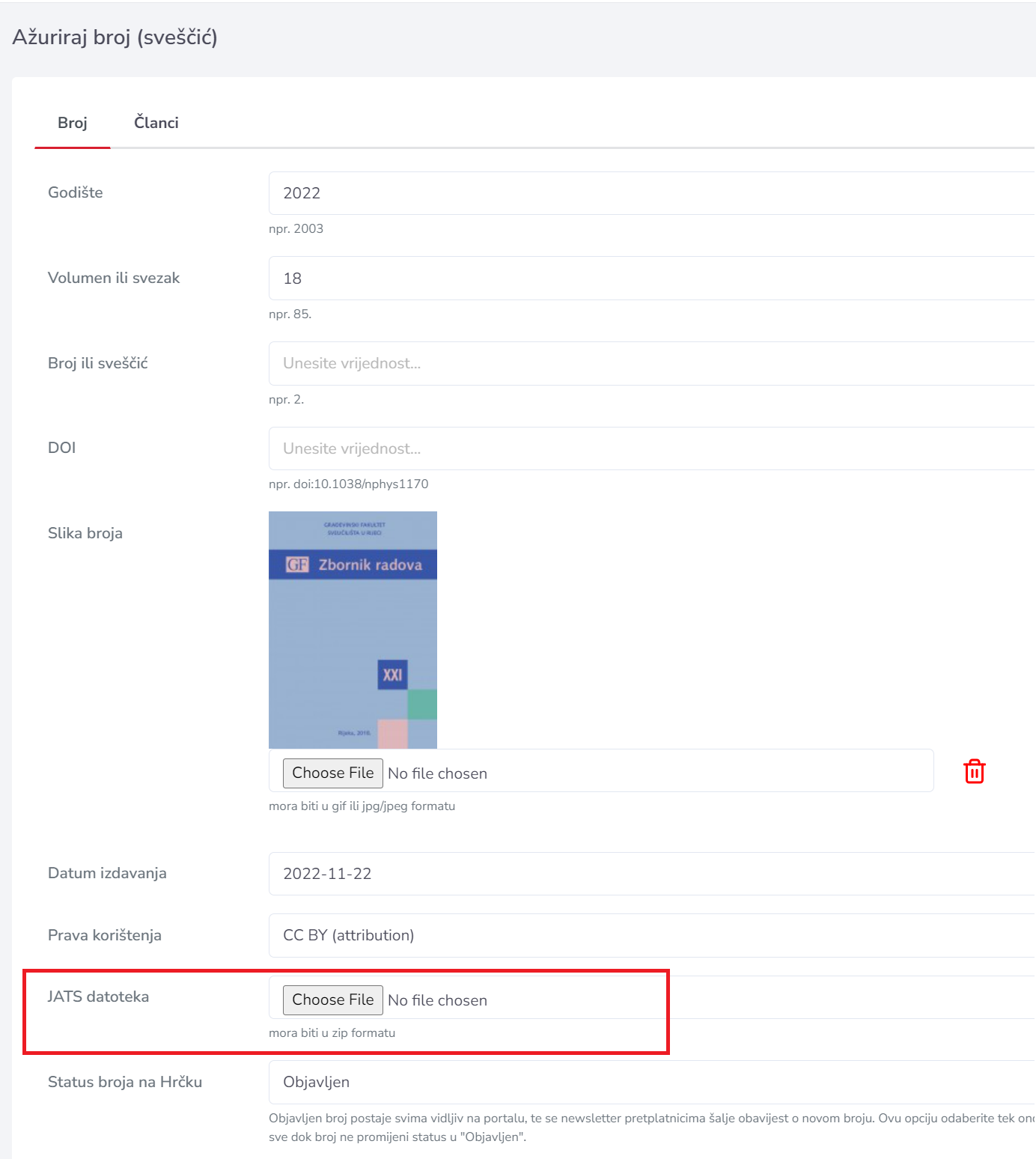 [Speaker Notes: Napomena: te opcije ostaju i dalje!]
Automatizirana izrada JATS XML-a
Temelj funkcionalnosti:
	Konverzija Word dokumenata (DOCX) u JATS XML

<front>
kreira se uzimajući podatke o časopisu i članku iz Hrčka
<body>
Pandoc – a universal document converter (https://pandoc.org/) 
<back>
Pandoc – a universal document converter (https://pandoc.org/) 
AnyStyle – aplikacija za razdvajanje referenci prema elementima temeljena na strojnom učenju (engl. machine learning) (https://anystyle.io/)
DEMONSTRACIJA OBJAVE RADA
Što se očekuje od uredništava?
Korištenje funkcionalnosti nije obavezno, ali to svakako potičemo!

Pripremljen DOCX dokument rada
Mora sadržavati slike na mjestu na kojem će se prikazivati na sučelju
Reference – većina standardiziranih stilova citiranja (APA, MLA, Harvard, ICMJE, Vancouver) bude označeno u redu
Označeni naslovi i podnaslovi (Heading 1, Heading 2...)
Reference označene kao linkovi na popis literature

Napomena: uploadan DOCX znači da je prikaz tog članka na javnom sučelju odmah vidljiv (osim ako broj/sveščić nije u statusu „Neobjavljen”)

Preporuka:
Pregledati kreirani XML kako bi se umanjila mogućnost pogrešaka (krivo označeno, nedostaje podatak...) – to se posebno odnosi na reference
Pregledati članak na javnom sučelju te u slučaju nepravilnog prikaza pokušati ispraviti XML prema uputama

Prijava greške / prijedlozi
Na adresu hrcak@srce.hr dostaviti opisanu pogrešku ili prijedlog uz primjer članka gdje je moguće vidjeti pogrešku ili implementirani prijedlog
Upute za rad i edukacije
JATS XML - Upute za izradu i objavu članaka u XML formatu u Hrčak


Planirane radionice uživo
Konzultacije online jednom mjesečno

Obavijesti šaljemo mailing-listom hrcak-l@srce.hr
Kako do potvrde o sudjelovanju i digitalne značke?
prijavite se na sustav za online tečajeve Srca (https://lms3.srce.hr/moodle)
kliknite na izravnu poveznicu kolegija te se prijavite u kolegij putem lozinke
izravna poveznica na kolegij: https://lms3.srce.hr/moodle/course/view.php?id=193  
lozinka za pristup: XMLHrcak
potvrdite sudjelovanje na webinaru Srca klikom na kvadratić i automatski će vam biti dodijeljena digitalna značka te će vam potvrda o sudjelovanju biti vidljiva za preuzimanje
uz digitalnu značku i potvrdu o sudjelovanju, bit će vam dostupan kratak i anoniman upitnik o zadovoljstvu webinarom pa vas molimo da ga ispunite.
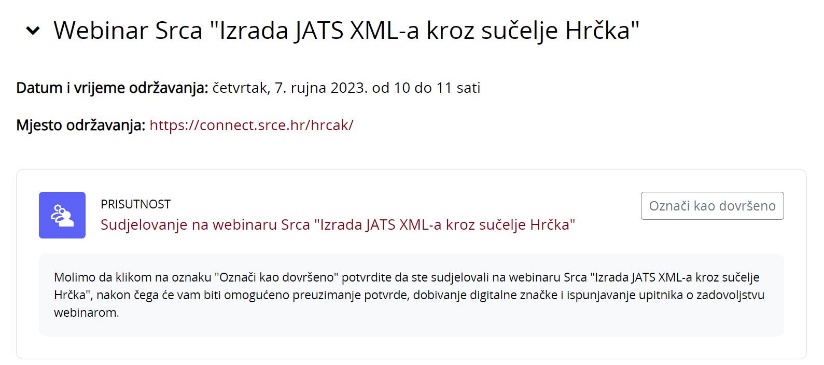 Hvala na pažnji!
hrcak@srce.hr